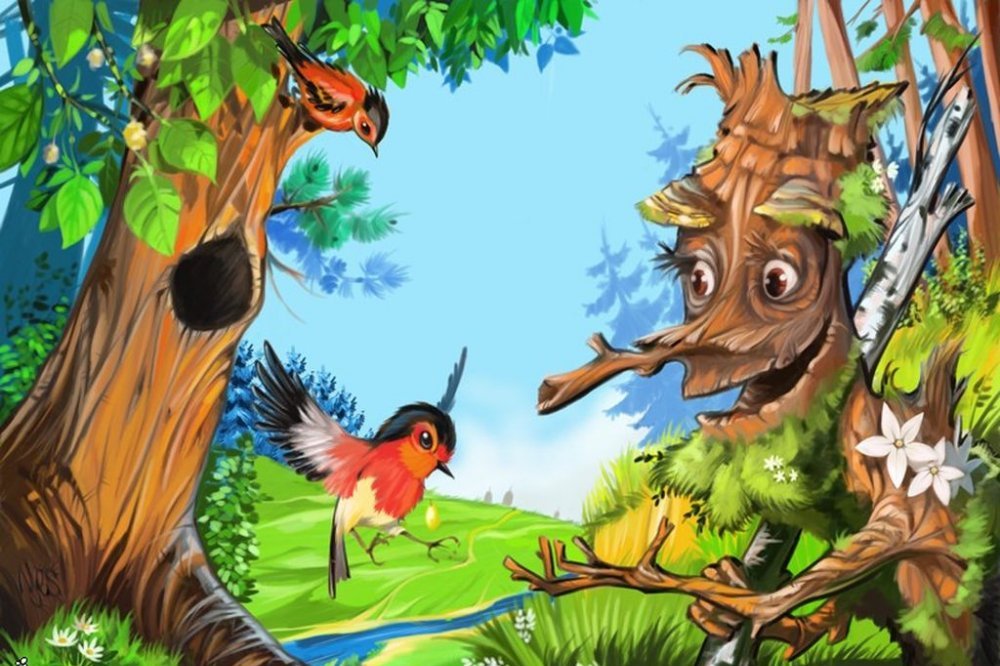 «В гостях у Лешего»спортивное развлечение  для детей старшей группы
Леший
Кощей
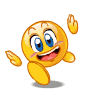 Эстафета «По болоту»
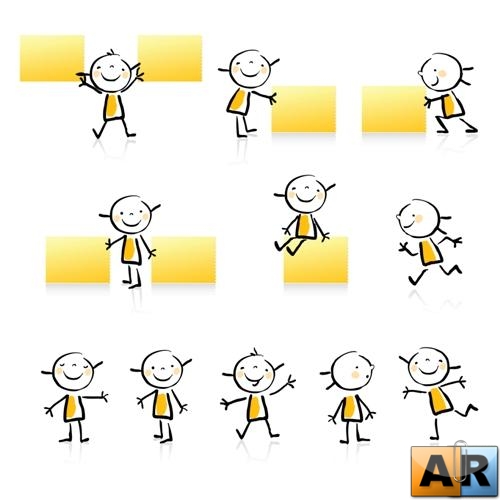 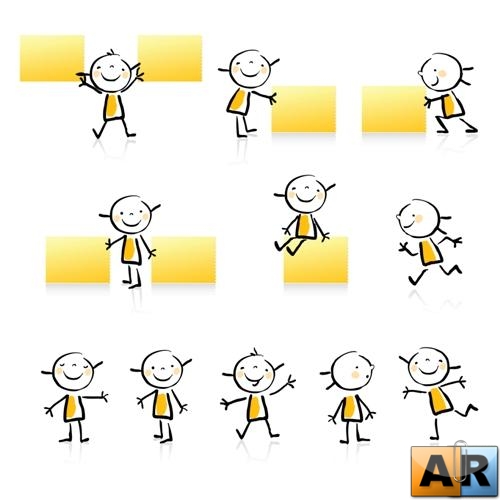 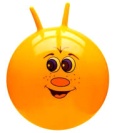 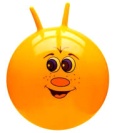 Загадки от ЛешаБьют его рукой и палкой,                     Сразу два лихих коня Никому его не жалко.                              В зимний лес несут меня!    (лыжи) От чего беднягу бьют?От того, что он надут!                                             (мяч)                                       				Ой, насыпало снежка!                                      		Вывожу коня-дружка.			За веревочку-узду.			Через двор коня веду.			С горки вниз на них лечу			А назад я их тащу.  (санки)
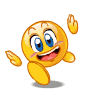 Эстафета «Под бревном»
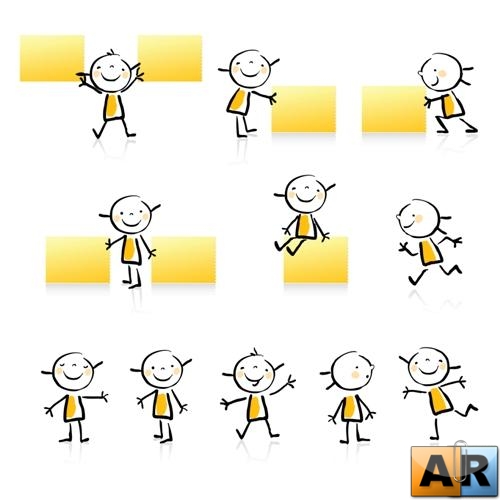 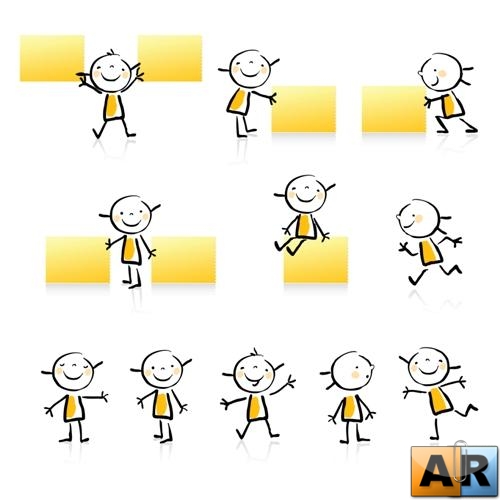 Загадки от Кащея Под шум трибун У него два колеса, 		Есть ребята у меня Под ветра свист И седло на раме. 		Два серебряных коня. Гоняет шайбу : (хоккеист) 			Езжу сразу на обоих  					Что за кони у меня?     (коньки) Две педали есть внизу 			Чтобы здоровье было в порядке, Крутят их ногами.    (велосипед) 		Не забывайте вы о  (зарядке)  			Трусит ехать вниз Егорка,			Высока из снега : (горка)